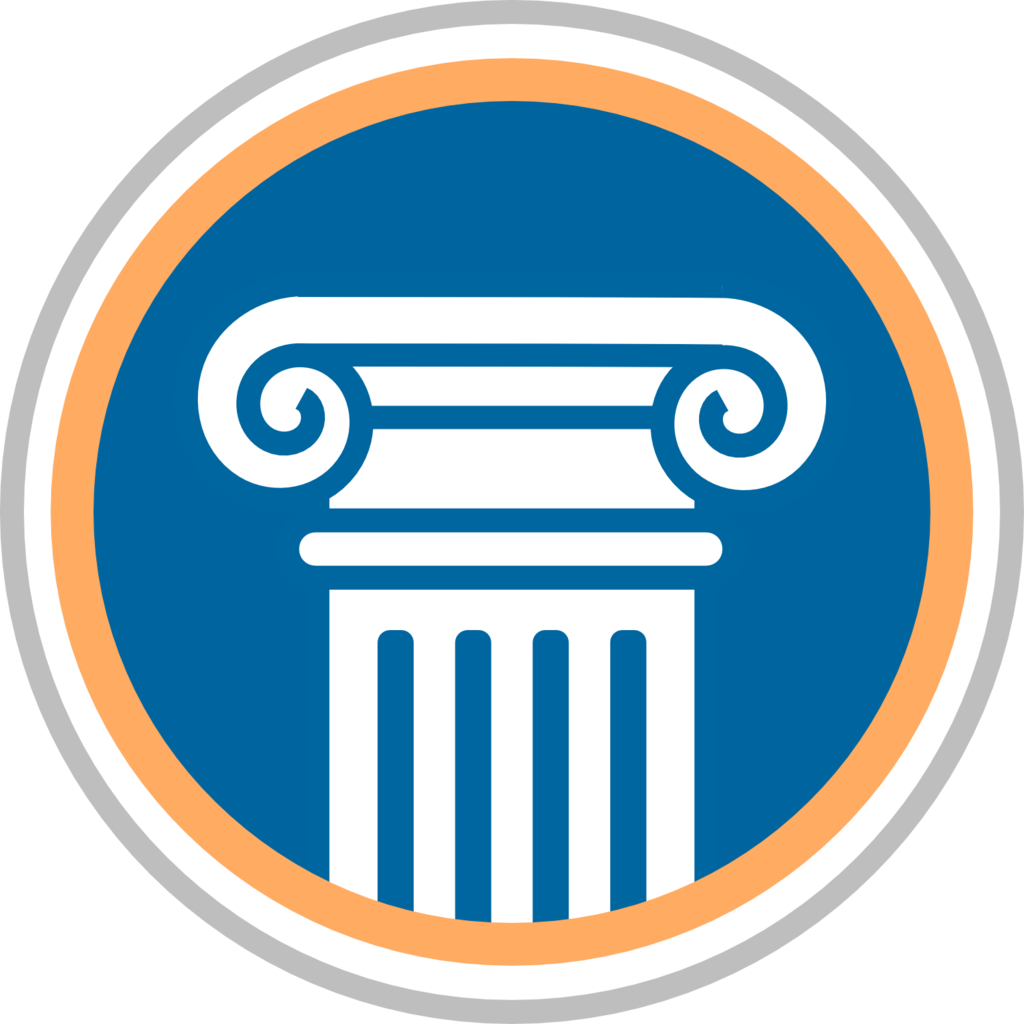 CAPITAL Passages and reMind
Katie Stasaski and Elsbeth Turcan
Ravrocak
Carsoem rassark vesr usrark su seqa 
Tra raqarkad orvrobas. 


I koda mu sioromsaak ok su vros verr 
I kesrs roqa sussam sra 
Xomsr sromkroseum vrums voae ruimd 
Kukauma vru
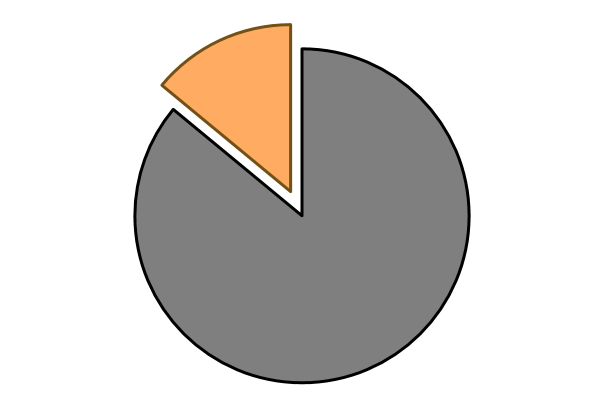 14%
Tyunerr mar
How Prevalent is Adult Illiteracy?
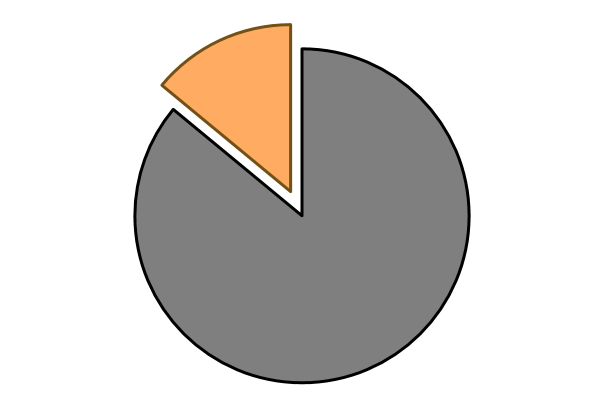 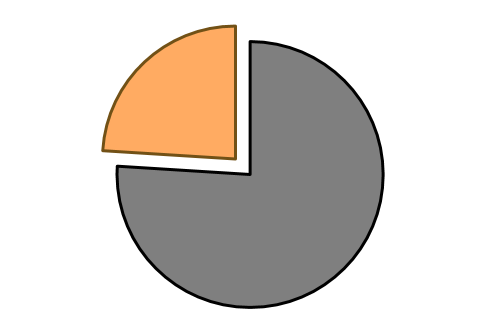 24%
14%
of black U.S. adults
of U.S. adults
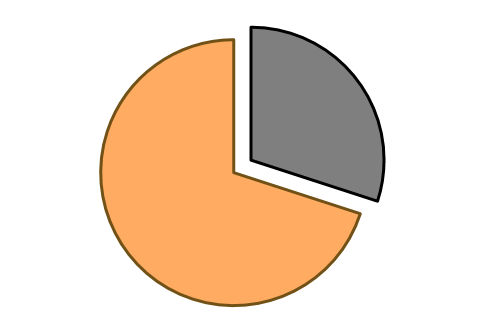 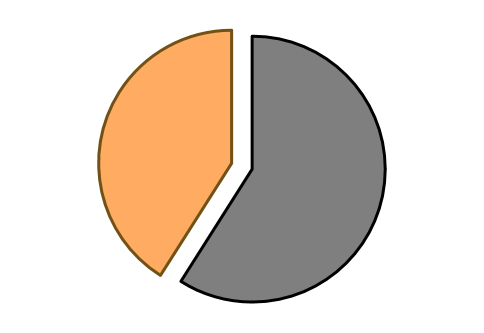 of incarcerated U.S. adults
41%
of Hispanic U.S. adults
70%
[Speaker Notes: 14% of the U.S. population is 29 million people. 19% of high school graduates can’t read, and these statistics haven’t changed significantly in 10 years.]
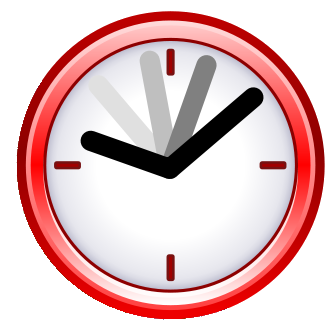 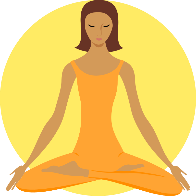 Current Instructor Problems
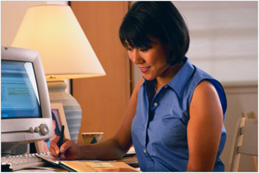 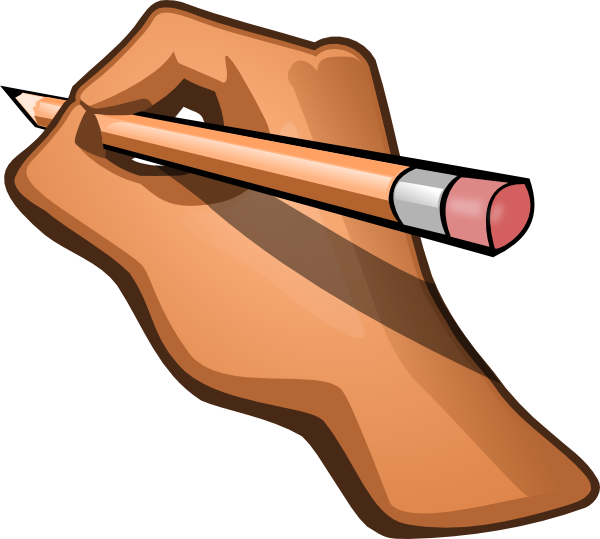 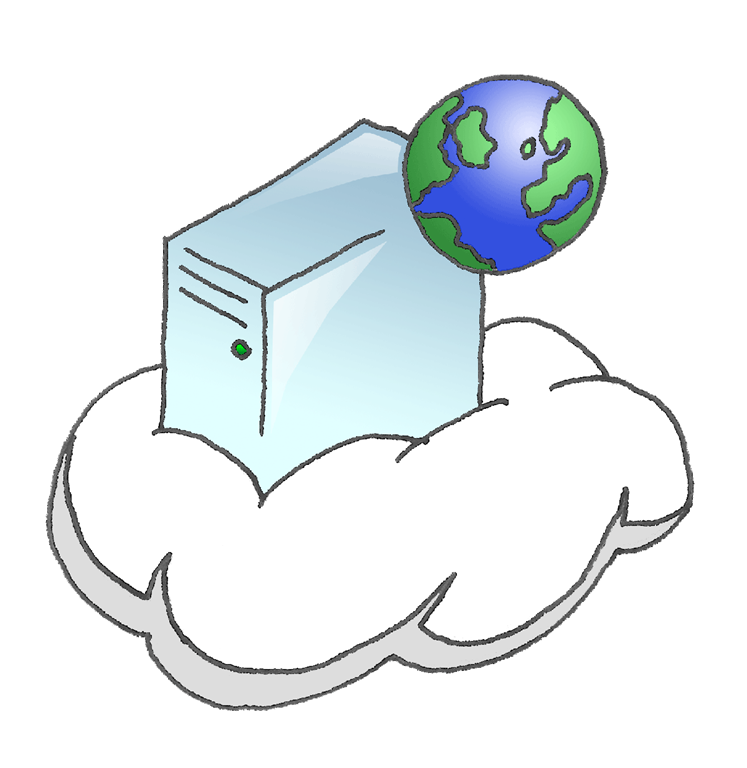 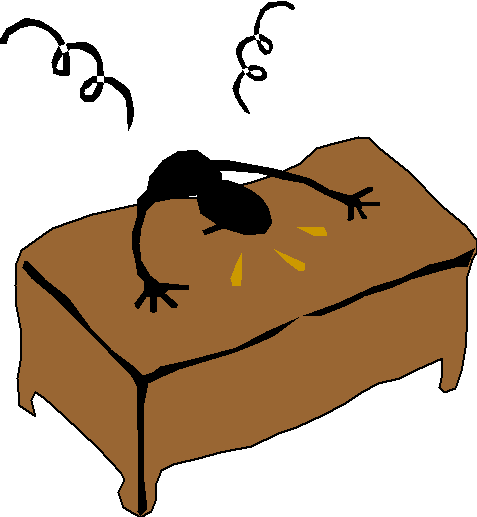 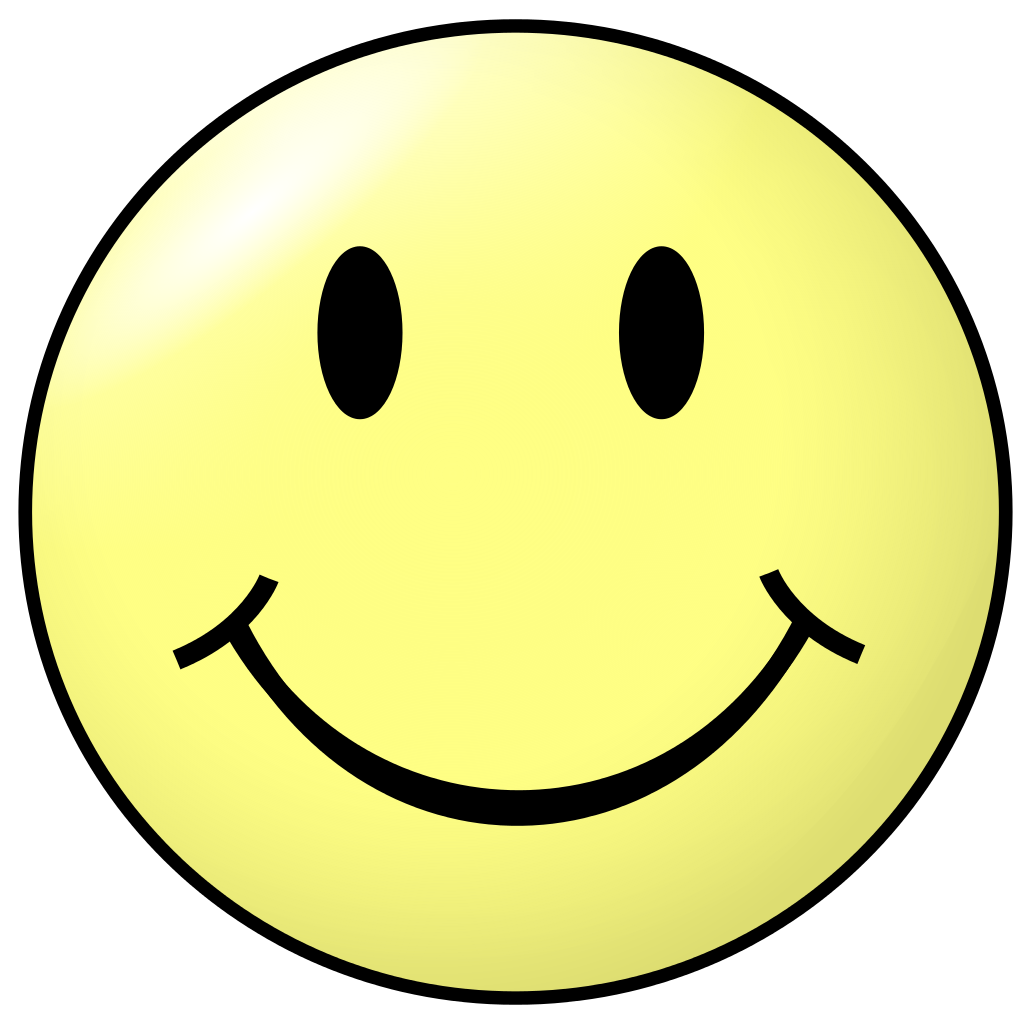 [Speaker Notes: Focus on frust don’t make it just about time.Relax on this slide.

After demo: say these were problems, instructors now spend 5 min and students have 100 hours of exercises to do.

Note: the frustrations are supposed to be: time-consuming, craft questions by hand, and I couldn’t think of another one so it’s just general difficulty.
The solutions should be more free time (listen, I’m using Microsoft Clipart 2.0 basically; we don’t have quality images to pick from that I can find--this was sort of like relaxing, I guess), “automatically generated questions” (this one was weird but I figured idk it was a little like you just get the questions off the server, so like a server tower….), and general happiness.]
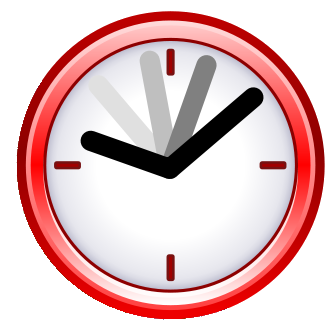 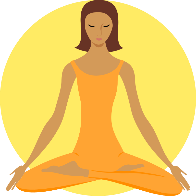 Current Student Problems
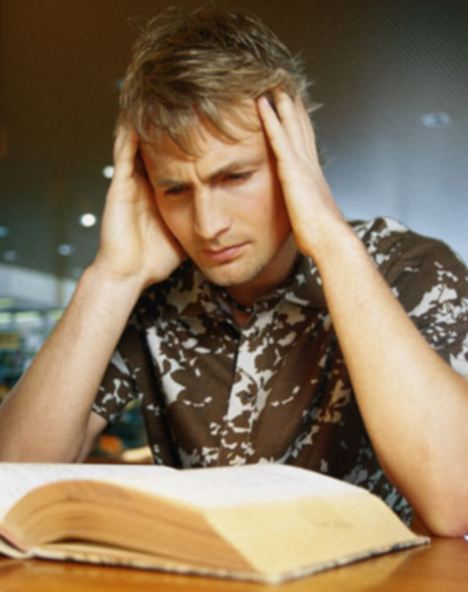 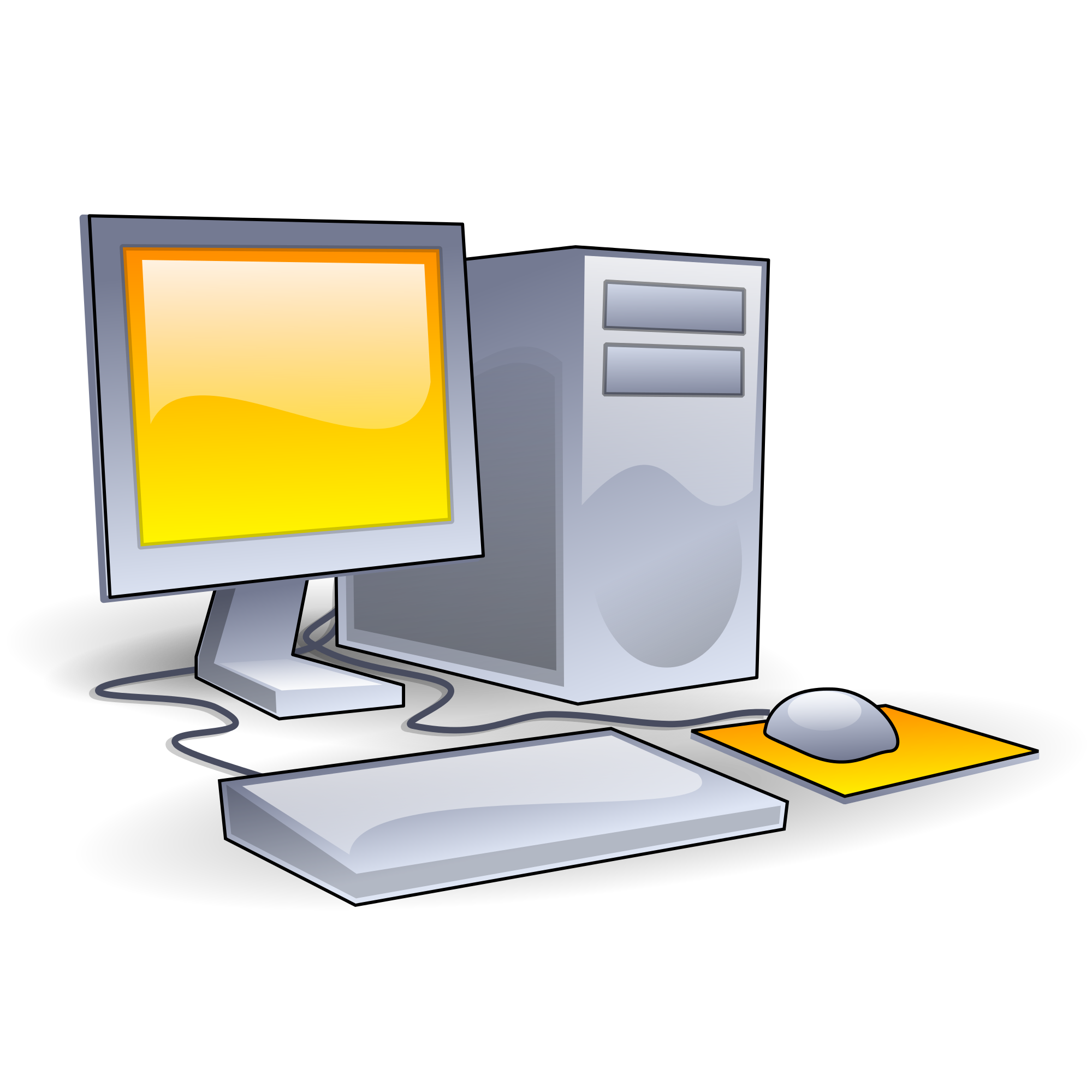 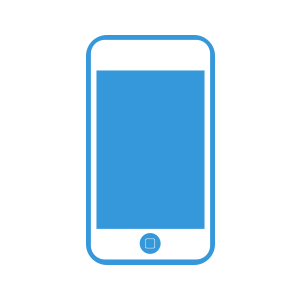 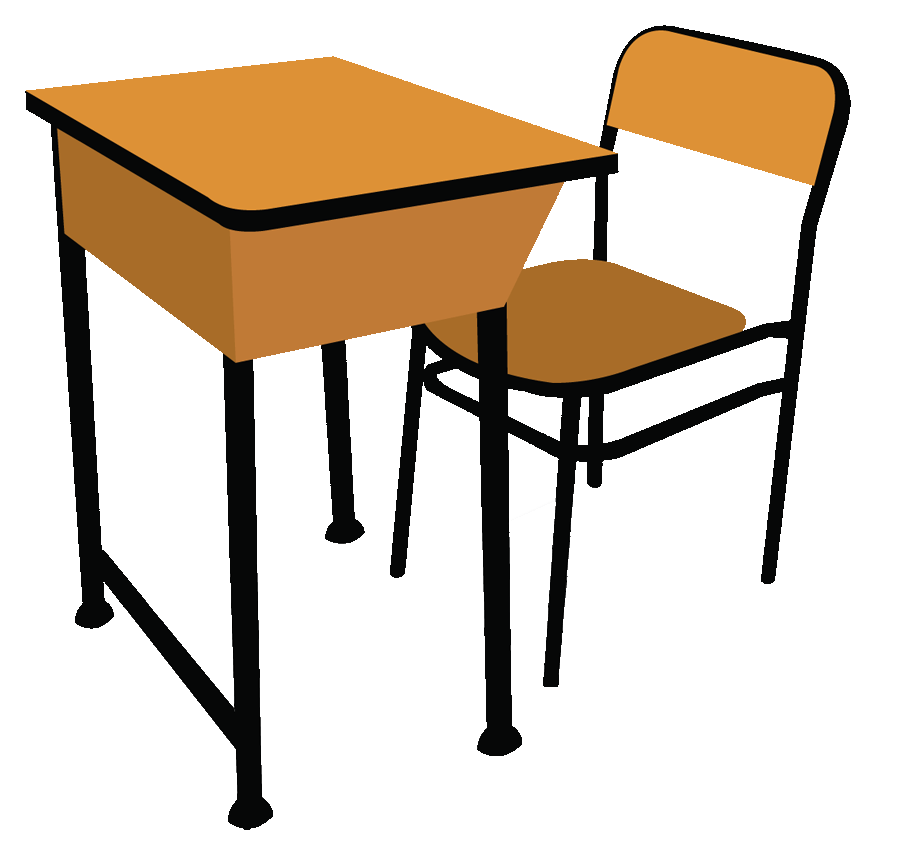 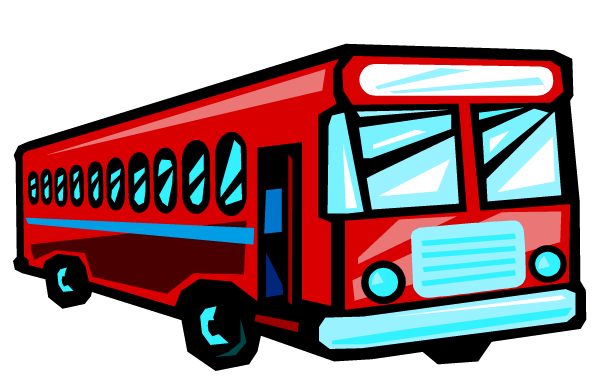 [Speaker Notes: Want to show studying and frustration.]
CAPITAL
Comprehension and Pronunciation 
Instructional Tools for Adult Learners
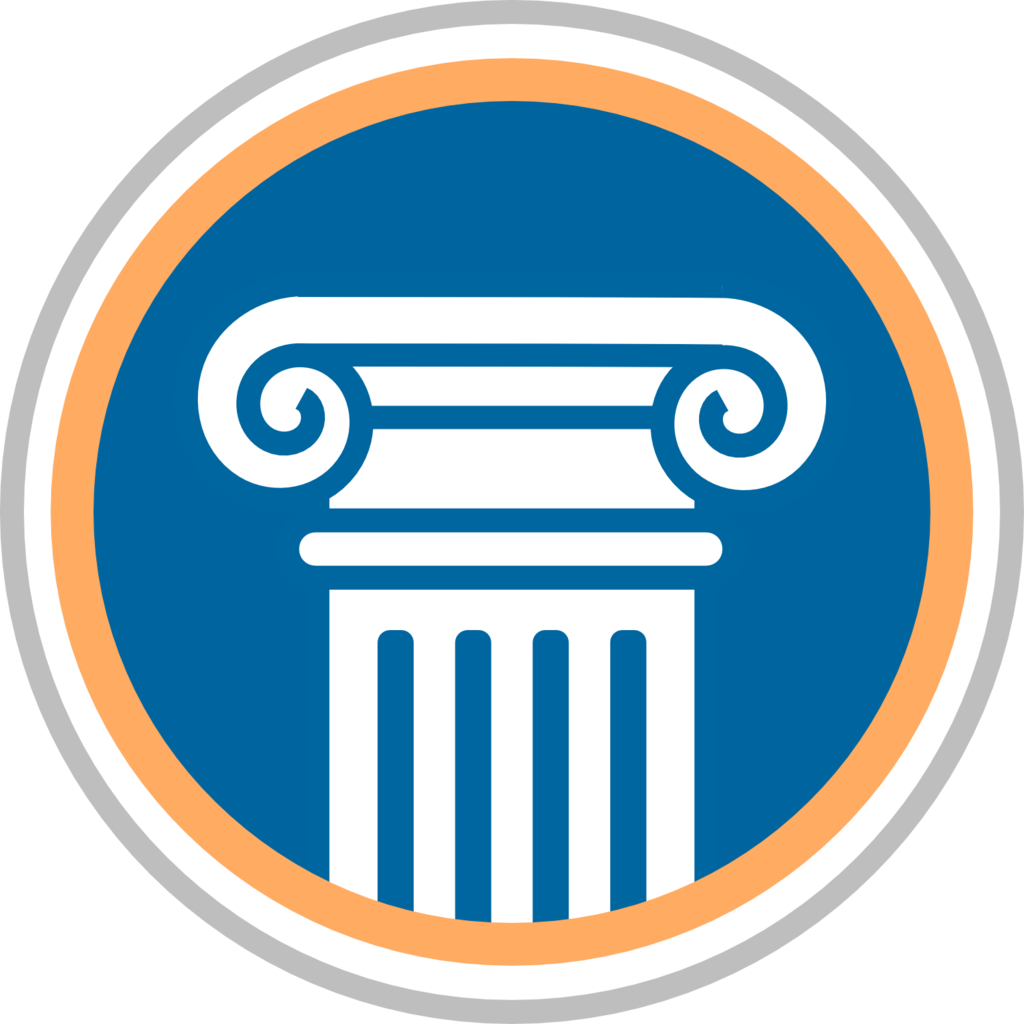 Overall System
“TEKST” 
Algorithm
Generates Questions
“TEKST” 
Algorithm
Generates Questions
Passage Sent
Passage Sent
Questions Sent To
CAPITAL Passages Module
CAPITAL Passages Module
reMind Student Mobile App
Student Responses
reMind Instructor Website
reMind Instructor Website
[Speaker Notes: Font too small.  Don’t have to write out tekst.  THink about pics.]
[Speaker Notes: TODO: Tell this demo through pictures]
Overall System
“TEKST” 
Algorithm
Generates Questions
Passage Sent
Questions Sent To
CAPITAL Passages Module
reMind Student Mobile App
reMind Student Mobile App
Student Responses
reMind Instructor Website
[Speaker Notes: Font too small.  Don’t have to write out tekst.  THink about pics.]
[Speaker Notes: TODO: Film new demo]
Overall System
“TEKST” 
Algorithm
Generates Questions
“TEKST” 
Algorithm
Generates Questions
Passage Sent
Questions Sent To
CAPITAL Passages Module
reMind Student Mobile App
Student Responses
reMind Instructor Website
[Speaker Notes: Font too small.  Don’t have to write out tekst.  THink about pics.]
Question Generation Using “TEKST” Algorithm
Fact Extraction
Fact Matrix
Passage
Subject: John
Verb: saw
Object: Sam
Attribute: at 
the garden
Attribute: on Saturday night
...John saw Sam at the garden on Saturday night...
[Speaker Notes: Make a fact matrix- make the actual matrix!]
Question Generation Using “TEKST” Algorithm
Fact Extraction
Finished Question
Fact Matrix
Question Rules
Distractor Generator
Passage
Subject: John
Verb: saw
Object: Sam
Attribute: at 
the garden
Attribute: on Saturday night
Who saw Sam at the garden?

When did John see Sam at the garden?
John
Mary
Roy
.
.
.
Who saw Sam at the garden?

-John
-Mary
-Roy
-Tim
...John saw Sam at the garden on Saturday night...
[Speaker Notes: Make a fact matrix- make the actual matrix!]
Complex Question Generation
Saw Sam at the garden
Traveled to China
Which of the following did John not do?
Saw a Movie
Went Running
[Speaker Notes: Make a fact matrix- make the actual matrix!]
Complex Question Generation
John
Who saw a movie and was feeling sick?
Mary
Roy
Steve
[Speaker Notes: Generates questions like "Who did x and y"
Chooses three actors who did not do both x and y as distractors.
Probability increases if other actors did only x or only y.]
Our Future with CAPITAL
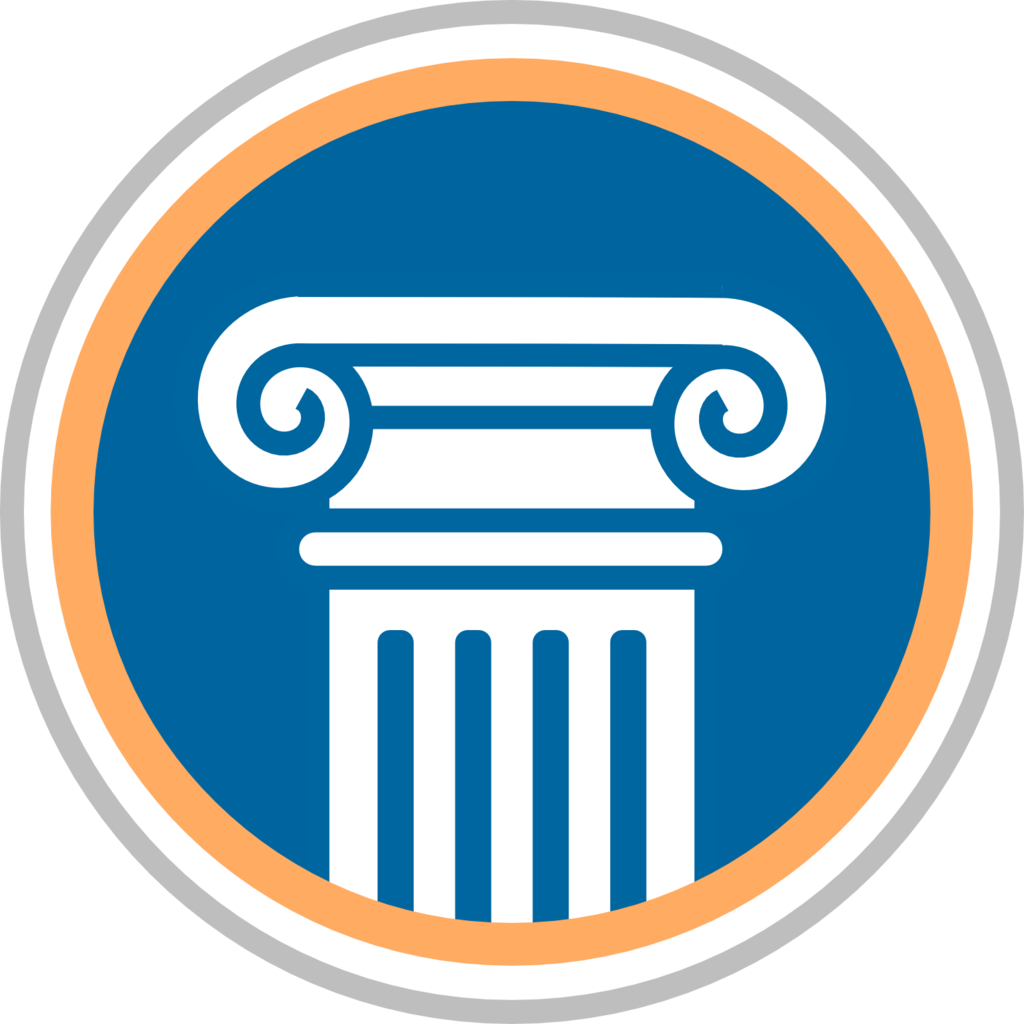 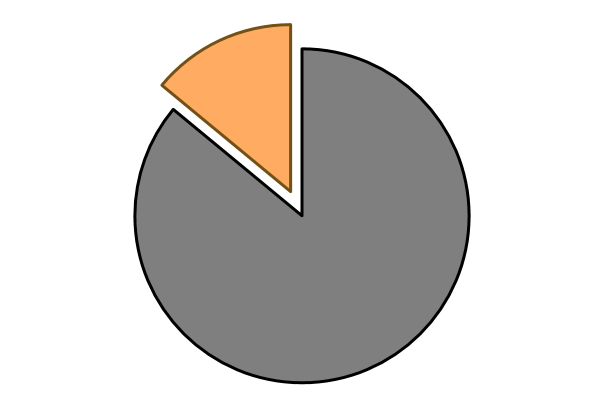 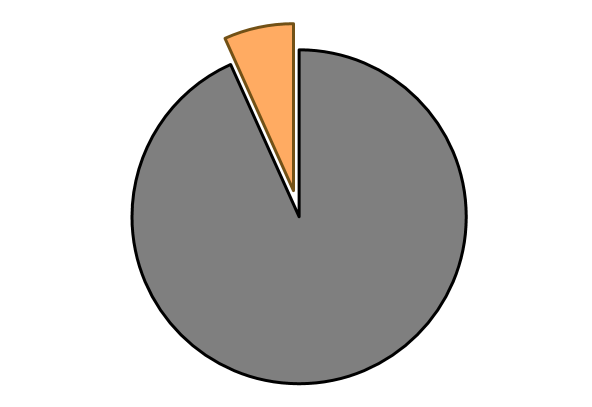 15,000,000
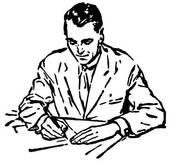 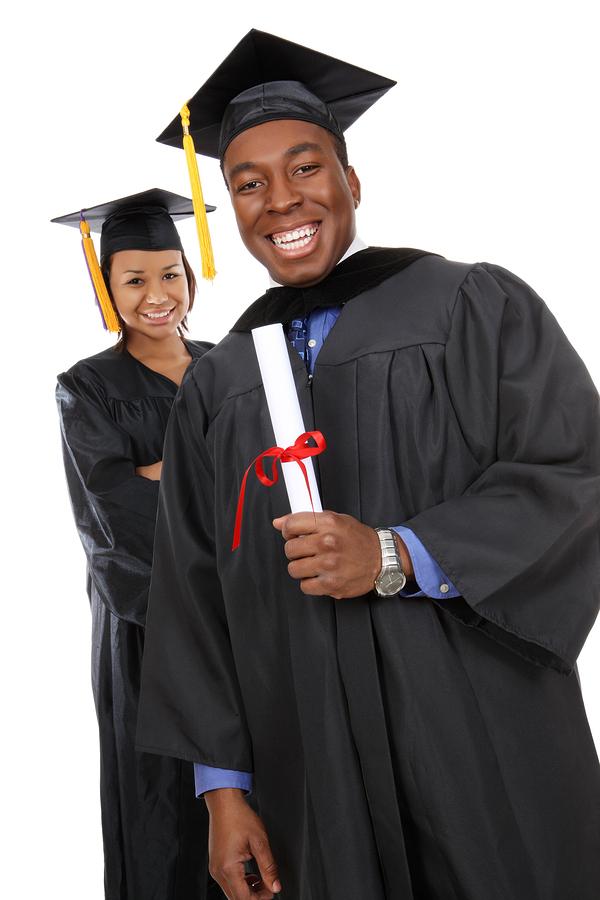 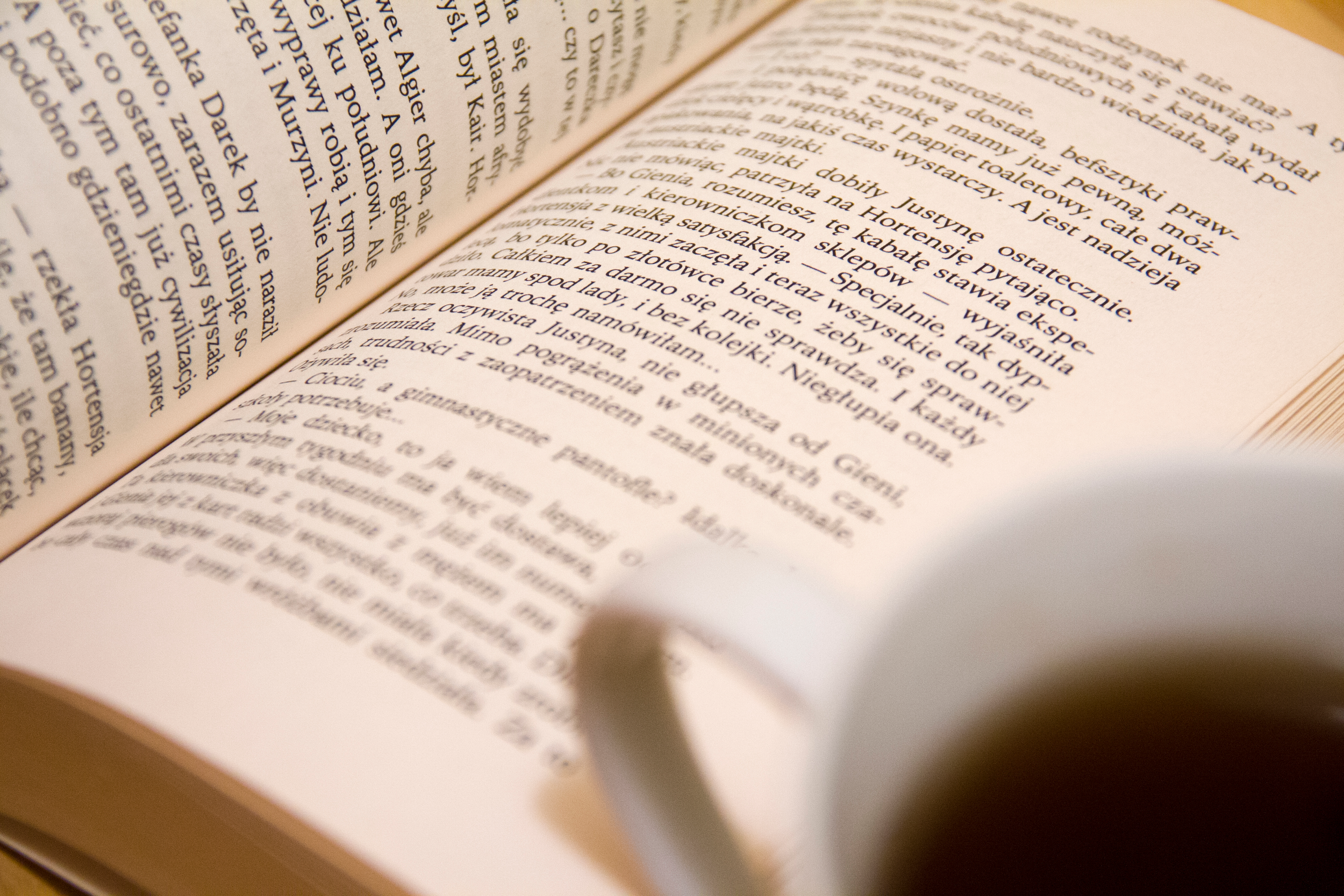 [Speaker Notes: TODO: impact it back to washlit too -- if possible, maybe have some pictures show up in a ring around the chart? Could use clipart if we can’t go to washlit eventually
TODO : lengthen student demo, shorten instructor one.

15,000,000 is a very high estimate of the number of people we can help--14% of the adult population can’t read, and 52% of Americans with less than a high school education have smartphones. Not all illiterate adults need have less than a high school education, and it’s possible the two statistics do not refer to the exact same age groups, etc., but in general we should be able to help about half of those 29 million adults who currently are illiterate.]